Legacy alkalmazások modernizációja konténerizálással
Kiss Olivér
Kiss Olivér
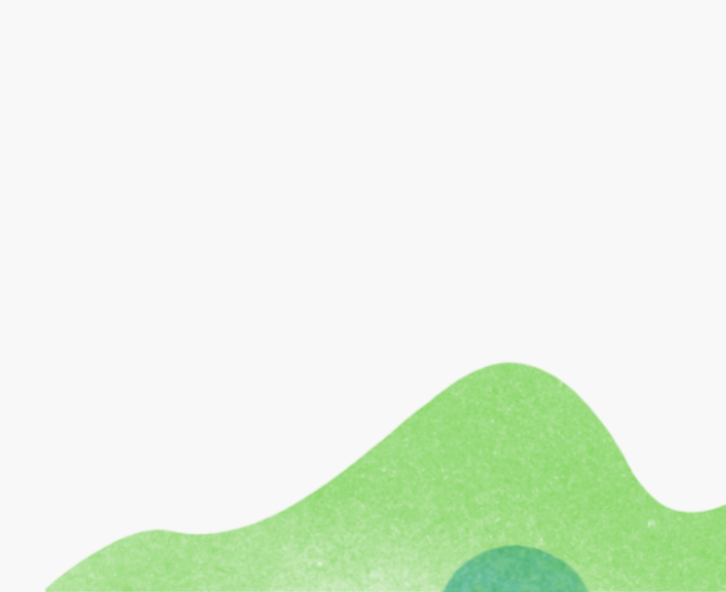 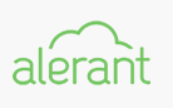 Alerant Cloud Native
Konténerizálás/konténer orchesztráció 
CNCF tag, KCSP
Jelentős számú nagy magyar enterprise ügyfél 
Platform bevezetés
Automatizálás
Legacy konténerizáció
Integráció
Projekt onboarding
Oktatás, 7*24 support
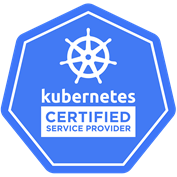 Mi is az a Legacy?
“Olyan információs rendszer, ami elavult technológián alapul, de kritikus a szerepe a vállalat napi működésében”
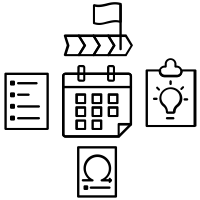 A legacy alkalmazások, rendszerek kiváltása új, más technológiákon alapuló megoldásokkal egyike a vállalat információs rendszereivel kapcsolatos legnagyobb kihívásoknak.

Gartner
Meglévő rendszereink
Barnamezős
Zöldmezős
A
A
A
A
A
A
A
A
A
A
Meglévő rendszereink
Barnamezős
Zöldmezős
A
A
A
A
A
A
A
A
A
A
PRIVÁT PUBLIKUS
FIZIKAI        VIRTUÁLIS
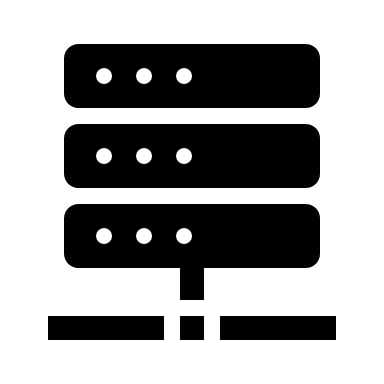 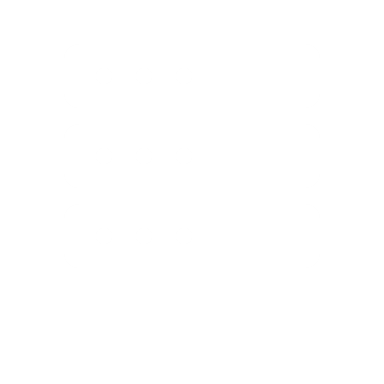 Meglévő rendszereink
Barnamezős
Zöldmezős
A
A
A
A
A
A
A
A
A
A
PRIVÁT PUBLIKUS
FIZIKAI        VIRTUÁLIS
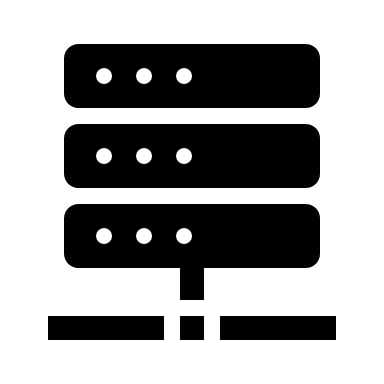 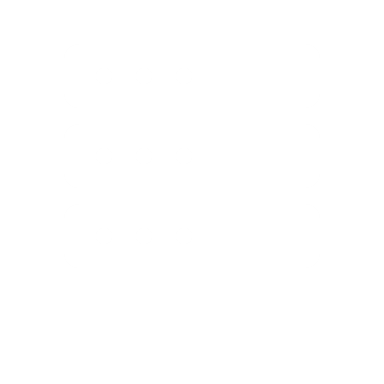 Inkonzisztens automatizmusok
Egységes sztenderdek hiánya
Komplex, heterogén
Meglévő rendszereink
Modernizált barnamezős
Zöldmezős
A
A
A
A
A
A
A
A
A
A
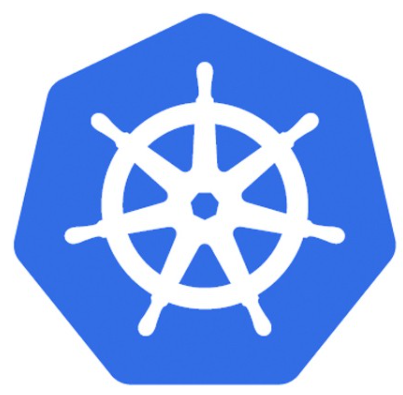 EGYSÉGES HIBRID INFRASTRUKTÚRA
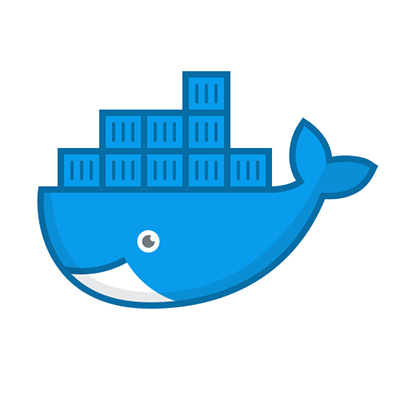 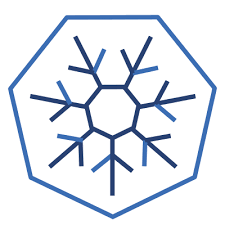 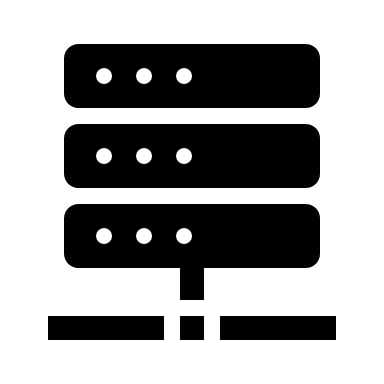 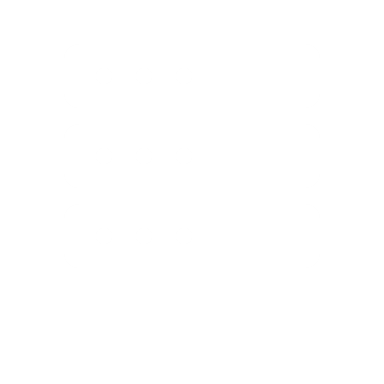 Modern
architektúra
Innovatív
Agilis
Rugalmas
Hogyan kezdjünk hozzá?
Rehost
Replatform
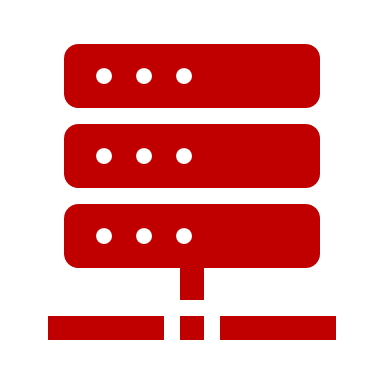 Refactor
Repurchase
Retire
Legacy rendszer
Retain as is
Replatform - példa
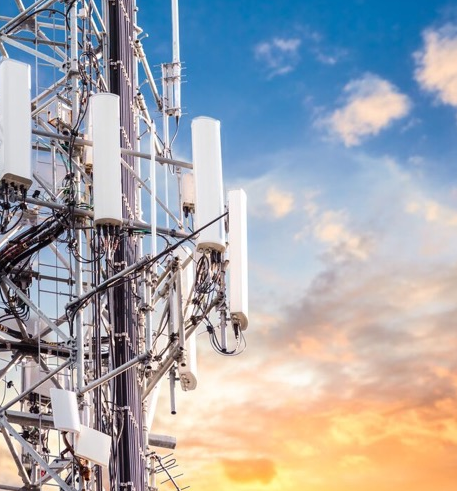 50+ legacy alkalmazás modernizációja (Java, JEE, WebLogic, WildFly, Tomcat, C++)
Docker, Docker compose
A java/middleware upgrade projektre építve
2 év alatt
CI/CD láncba illesztve
Az alkalmazások újraírása nélkül
Alerant: Legacy konténerizáció scorecard
Kb. 40 súlyozott szempont
Prioritás lista
Scorecard
CI/C/O/-
KO kérdések
Legacy konténerizáció
Mit ad
Átláthatóság
Hordozhatóság
új környezet létrehozása egyszerűsödik
release folyamat 
Amit mellé kell tenni
CI/CD
Egységes konfiguráció kezelés
Projekt struktúra a lánc minden eleménél (runtime is)
Legacy fejlesztőként, üzemeltetőként
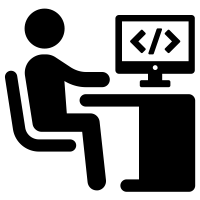 Mire kell figyelni?
Gyűjtő
domain
CPU
Release mgmt
Pet vs cow
License
Kör.
specifikus bináris
Memória
Amit általában nem konténerizálunk
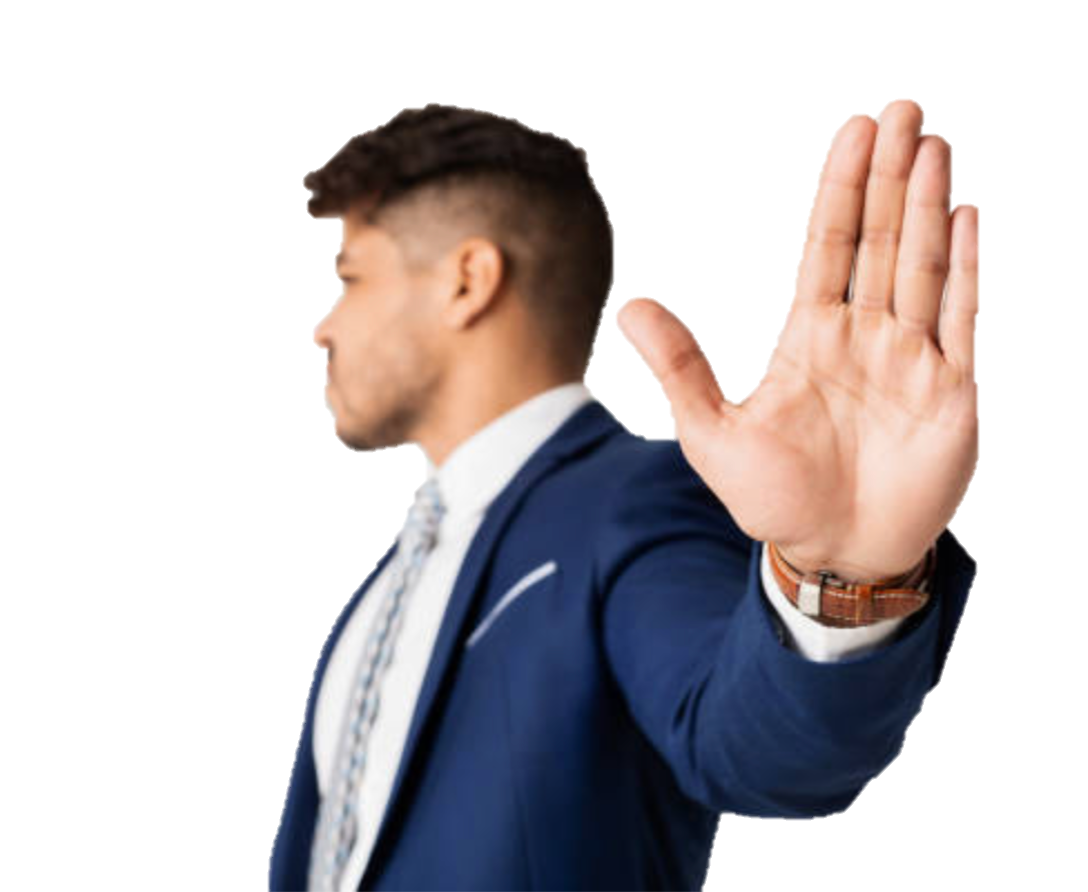 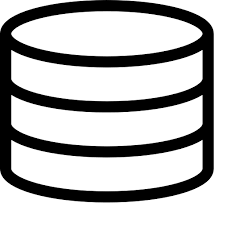 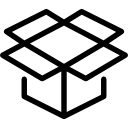 Prod
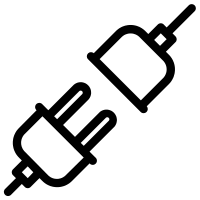 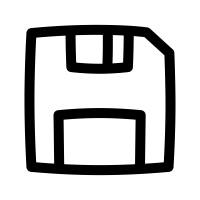 A jól konfigurált alkalmazás titka
A Legacy monolitikus alkalmazásaink konfigurációját egy modern verzió kezelő rendszerben tároljuk, egységes struktúrában
Előnyök
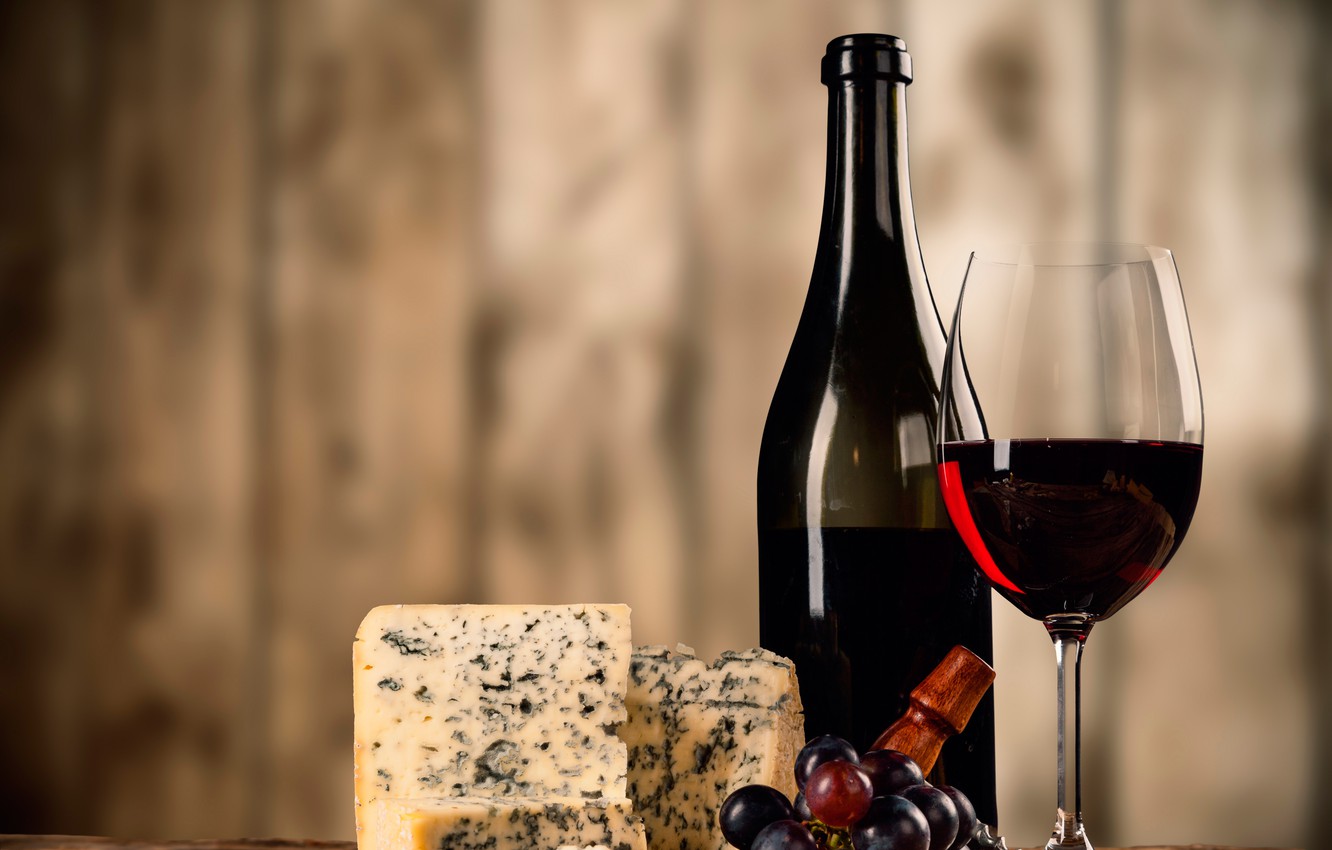